Game
Alejandra cocoma

Diana sanches
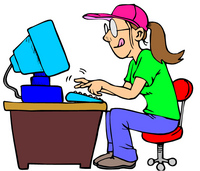 crossword
Cross                                               Down
1.Question in present                 2. question in present
   simple  in plural                           simple singular                                                            

3.Question in present                 4.  present that express the idea that
 Continuous in plural                     something is happening now

5. added to the verb in               6.  person singular, add an "S" to the verb
 present continuous
Present simple and
 continuous
P
R
4
E
S
routines
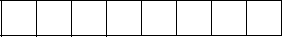 6
E
P
R
N
T
Action is happening in the moment
E
S
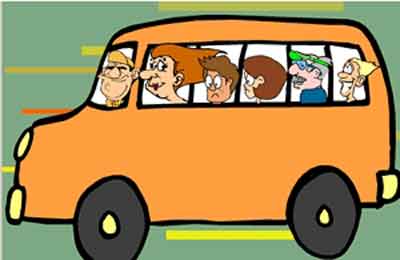 C
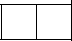 D
E
N
O
1
N
T
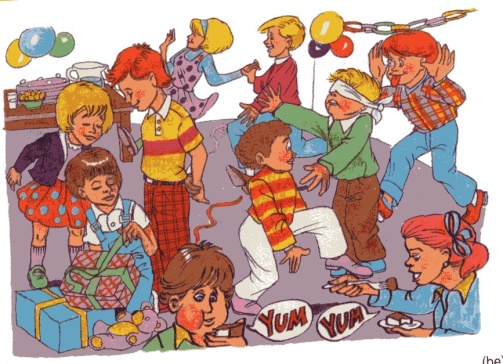 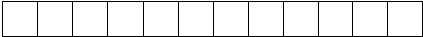 T
S
5
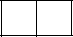 N G
I
N
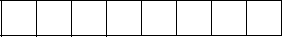 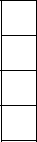 2
D
O
I
M
U
O
p
E
S
l
U
3
A  R
E
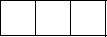